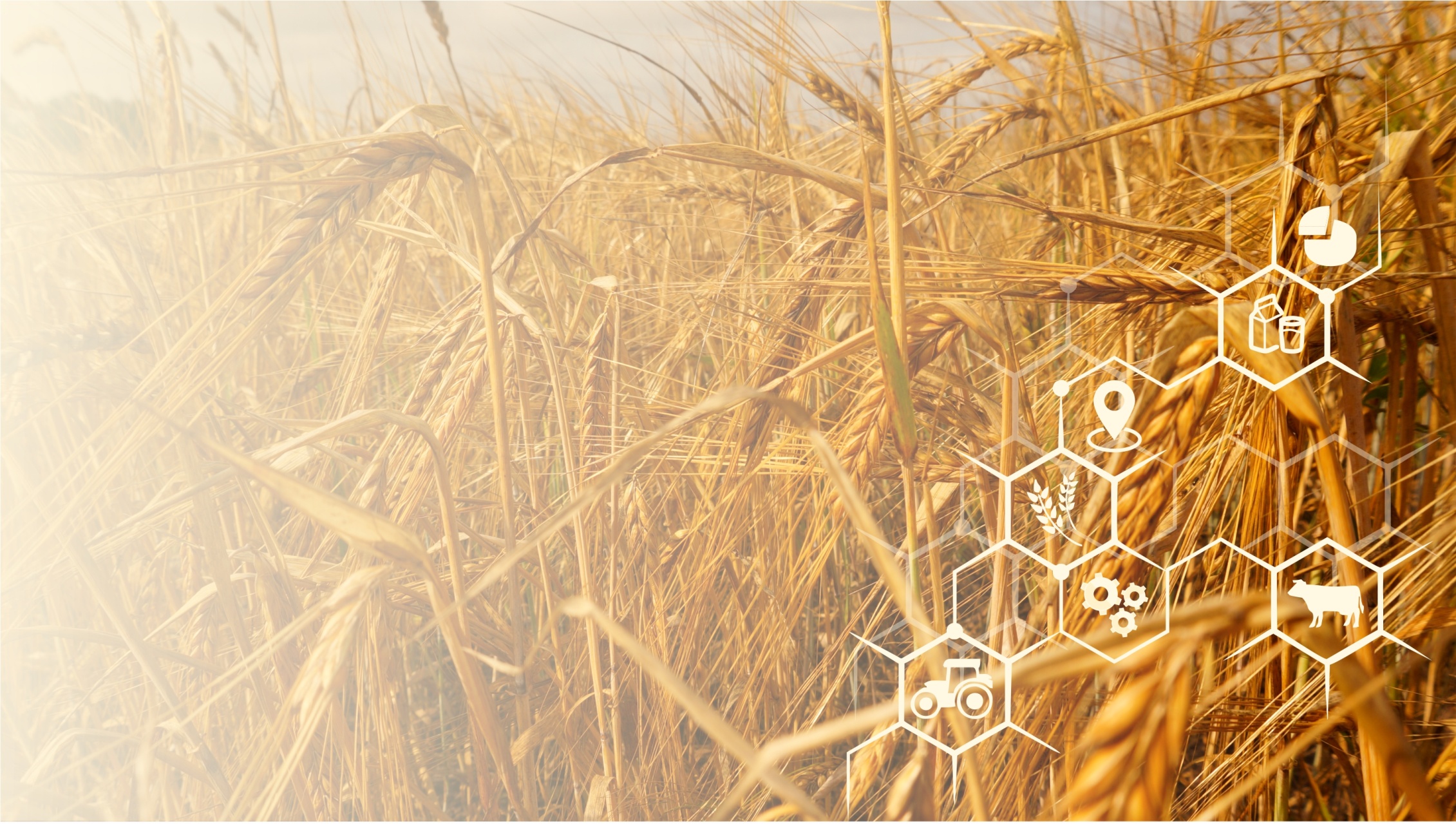 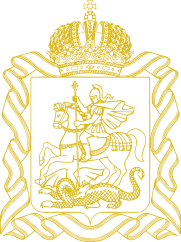 ИТОГИ РАБОТЫ 
АГРОПРОМЫШЛЕННОГО КОМПЛЕКСА
МОСКОВСКОЙ ОБЛАСТИ за 2020 год
Важный инструмент - ВВОД В ОБОРОТ ЗЕМЕЛЬ
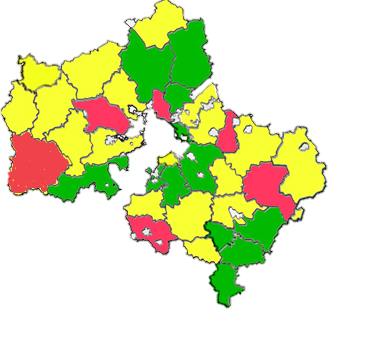 ИСПОЛЬЗОВАНИЕ 
С/Х УГОДИЙ:

	> 90% 
	70-90%
	< 70%
Введено с 2014 г                    424,2 тыс. га
2
Государственная программа «СЕЛЬСКОЕ ХОЗЯЙСТВО ПОДМОСКОВЬЯ»
ПОСЕВНЫЕ ПЛОЩАДИ
ПРИОБРЕТЕНИЕ ТЕХНИКИ
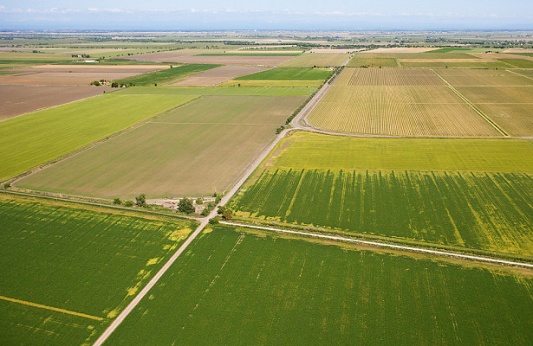 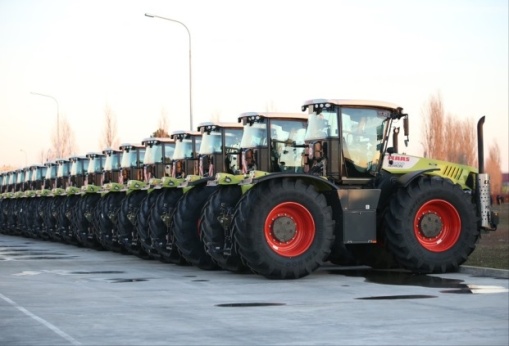 2019
2020
+16,6%
ПРИОБРЕТЕНО (СУБСИД.):
ТРАКТОРА – 128 (63) ЕД.
КОМБАЙНЫ – 55 (42) ЕД.
ПРОЧАЯ ТЕХ – 704 (704) ЕД.
ВСЕГО: 923 (809) ЕД.
ПРИОБРЕТЕНО (СУБСИД.):
ТРАКТОРА – 133 (88) ЕД.
КОМБАЙНЫ – 54 (39) ЕД.
ПРОЧАЯ ТЕХ – 889 (889) ЕД.
ВСЕГО: 1076 (1016) ЕД.
2020
+5 %
575,2
2019
547,4
+153 ЕД.
ОКАЗАНА ПОДДЕРЖКА
+27,8 ТЫС ГА
193,1 МЛН РУБ
300,5 МЛН РУБ
+ 107,4 МЛН РУБ
3
Государственная программа «СЕЛЬСКОЕ ХОЗЯЙСТВО ПОДМОСКОВЬЯ»
ВАЛОВЫЙ СБОР ЗЕРНА (в весе после доработки)
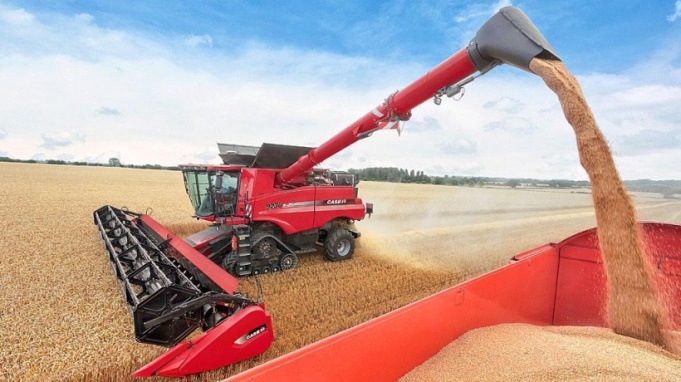 2020
+30%
506
2019
388,3
РЕКОРД запостсоветский период
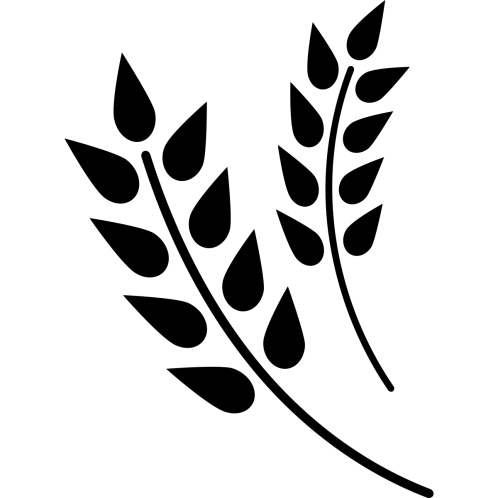 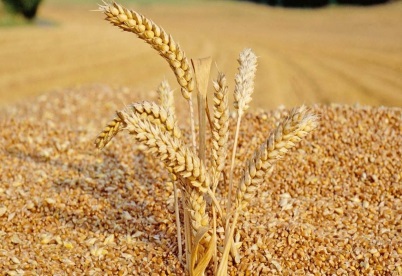 +117,7 тыс тонн
УРОЖАЙНОСТЬ, Ц/ГА
34,5
28,0
4
Государственная программа «СЕЛЬСКОЕ ХОЗЯЙСТВО ПОДМОСКОВЬЯ»
ВАЛОВЫЙ СБОР ОВОЩЕЙ ЗАЩИЩЁННОГО ГРУНТА
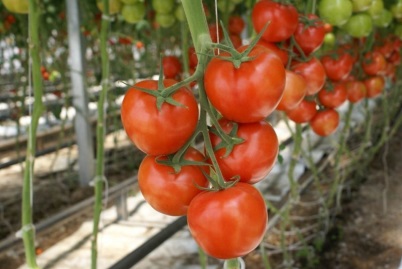 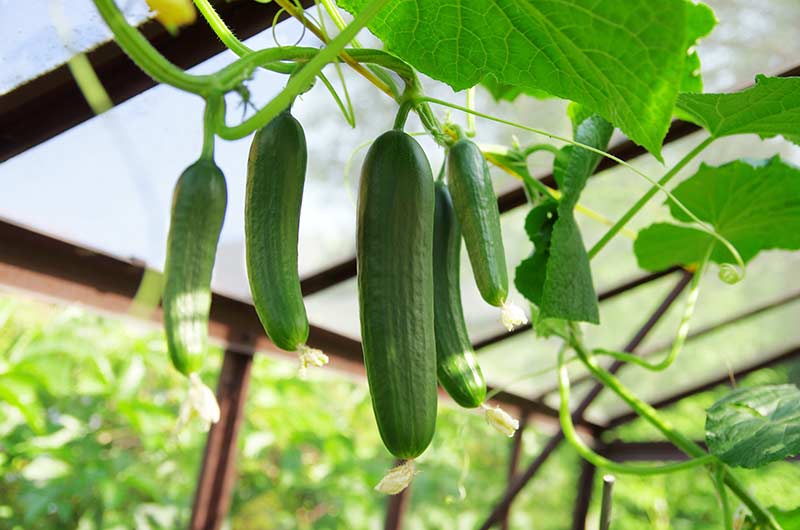 2020
+12%
100,4
2019
89,9
+ 10,1 ТЫС ТОНН
В период с 2013 года в рейтинге по выращиванию овощей защищённого грунта в РФ Московская область переместилась с 38 на 3 место
5
Государственная программа «СЕЛЬСКОЕ ХОЗЯЙСТВО ПОДМОСКОВЬЯ»
ВАЛОВЫЙ СБОР ОВОЩЕЙ
 ОТКРЫТОГО ГРУНТА
ВАЛОВЫЙ 
СБОР КАРТОФЕЛЯ
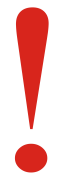 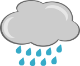 Переизбыток влаги (осадки)
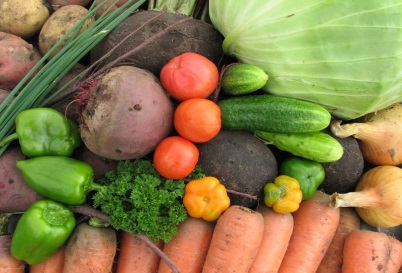 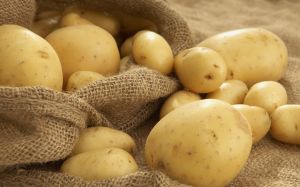 В период с 1 мая по 21 июля 2020 г. выпало 321,6 мм осадков, при норме 188,5 мм, что является превышение нормы на 58%
(а также на 70,6 % выше средних многолетних значений по региону)
2019
2019
-39 %
-15 %
2020
2020
463,0
306,9
260,6
281,5
- 46,3 ТЫС ТОНН
-181,5 ТЫС ТОНН
6
Государственная программа «СЕЛЬСКОЕ ХОЗЯЙСТВО ПОДМОСКОВЬЯ»
ВАЛОВОЕ 
ПРОИЗВОДСТВО МОЛОКА
ПРОДУКТИВНОСТЬ КОРОВ 
в хозяйствах всех категорий
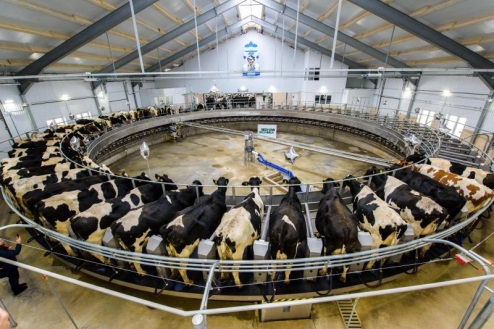 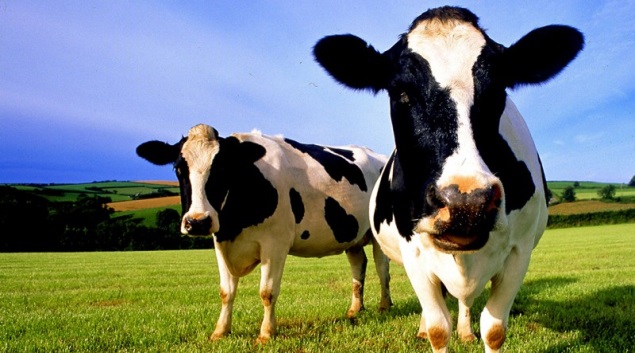 2020
2020
7700
715,0
+5,3%
+4,6 %
2019
2019
7361
679,0
+36,0 тыс тонн
+339 кг
ЦЕЛЬ: 1 000 000 ТОНН МОЛОКА
7
Государственная программа «СЕЛЬСКОЕ ХОЗЯЙСТВО ПОДМОСКОВЬЯ»
ПРОИЗВОДСТВО 
СКОТА И ПТИЦЫ
ПРОИЗВОДСТВО 
ТОВАРНОЙ РЫБЫ
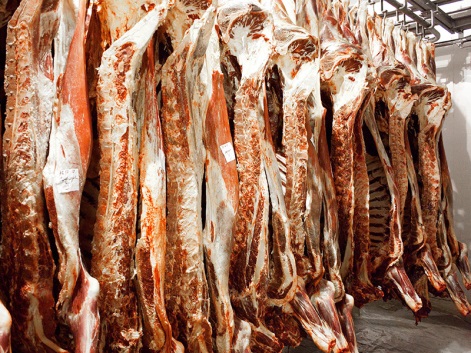 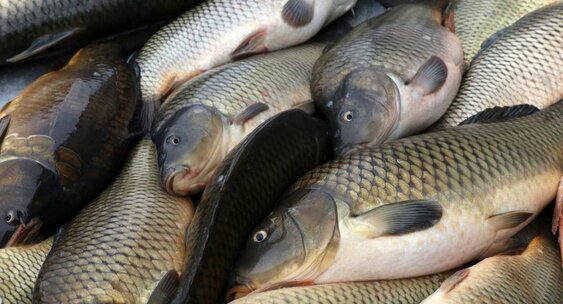 2020
2020
317
5,22
+0,1%
+2,3%
2019
2019
316,6
5,1
+ 0,4 ТЫС ТОНН
+ 0,12 ТЫС ТОНН
8
Эпизоотическое благополучие
Обеспечено благополучие территории 
Московской области  по особо опасным болезням
Африканская чума свиней
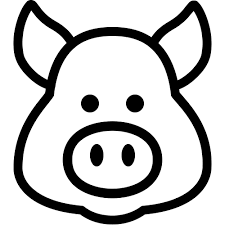 Сибирская язва
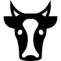 Высокопатогенный грипп птиц
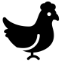 ЭПИЗООТИЧЕСКОЕ БЛАГОПОЛУЧИЕ
Ящур
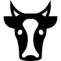 Чума крупного рогатого скота
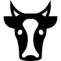 Заразный дерматит крупного рогатого скота
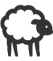 САП
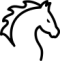 2020 год            ПРОВЕДЕНО
9
2 668 041      
ИССЛЕДОВАНИЯ
422 320 567
ВАКЦИНАЦИИ
Лечебная деятельность 2020 год
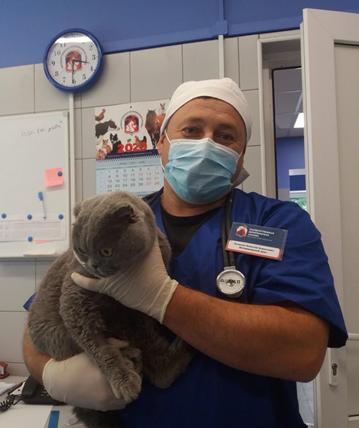 более 
380 тыс.
более 
215 тыс.
ежемесячно
около  500
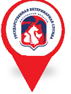 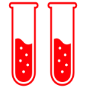 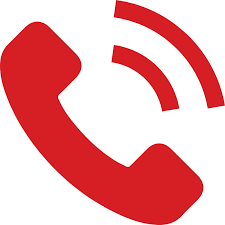 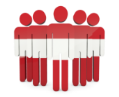 7 797
ПАЦИЕНТОВ
ПРИНЯТО
ИССЛЕДОВАНИЙ ПРОВЕДЕНО
ОБРАЩЕНИЙ ПРИНЯТО
ВЫЗОВОВ НА ДОМ
ОСУЩЕСТВЛЯЕТСЯ
в государственных учреждениях ветеринарии
в Единый 
контакт-центр
в клиниках Подмосковья
клинических 
лабораториях
22
77
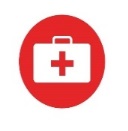 44
22
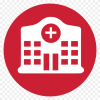 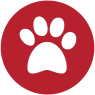 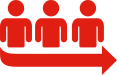 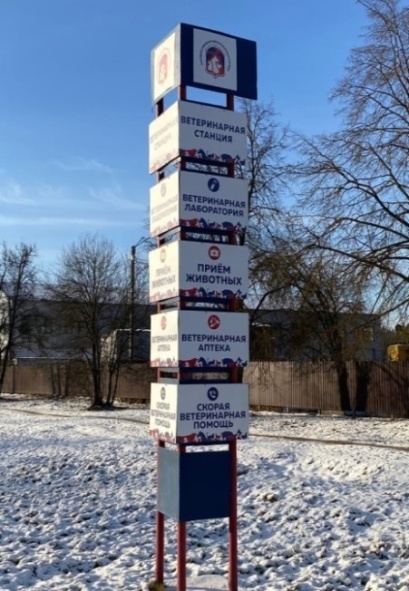 ультразвуковых
ТЕРМИНАЛА 
«ЭЛЕКТРОННАЯ ОЧЕРЕДЬ»
ПОМЕЩЕНИЯ
ОТРЕМОНТИРОВАННО
ЛЕЧЕБНЫХ 
ОТДЕЛОВ 
РАБОТАЮТ
14
рентген-
диагностических
ФУНКЦИОНИРУЕТ
В ЕДИНОМ СТИЛЕ
ДЛЯ ПРИЕМА
в клиниках Подмосковья
с 9.00 до 20.00
КАБИНЕТОВ ОБНОВЛЕНО
Он-лайн консультации в период ограничительных мер 
Бесплатная стерилизация безнадзорных кошек: 595 операций
Непрерывное повышение квалификации ветеринарных специалистов 25 учебных курсов 475 удостоверений
Бесплатные он-лайн семинары по ветеринарии более 3000 тыс. слушателей
10
Инвестиции
+6 млрд
+1147
11
Инвестиции
Крупнейшие проекты, 
реализованные в 2020 году
Крупнейшие проекты, 
с планом завершения в 2021 году
БКК «Коломенский», Подольск, создание производства хлебопекарной и кондитерской продукции, инвестиции 6 млрд руб., мощность ХБИ 270 тонн/сутки, КИ 115 тонн/месяц, 1200 новых рабочих мест;

ООО «Трио Инвест» (АПХ Мираторг), Домодедово, построена 1 очередь ОРЦ, инвестиции 10 млрд руб., 29 тыс.  тонн переработки в год, 524 новых рабочих места;

ООО «Туровский тепличный комплекс» 1 оч., Серпухов, инвестиции 1,7 млрд руб., 90 новых рабочих мест;

Реализовано 15 крупнейших проектов с общим объемом инвестиций 24,5 млрд. руб. и созданными 3314 рабочими местами.
ООО «Тепличный комплекс Подмосковье»,1 оч., Воскресенский, инвестиции 10 млрд руб., мощность 34,8 га/26 935 овощей в год, 542 новых рабочих места;

 ООО «Мульти НутришнРУС», Можайский, создание производства заменителей грудного молока, мощность 15 тыс. тонн ЗГМ в год, инвестиции 8,7 млрд руб., 200 новых рабочих мест;

ООО «Аква групп», Кашира, Создание завода по выращиванию атлантического лосося в ОЭЗ "Кашира», мощность 5 000 тонн рыбы лососевых пород, инвестиции 4 млрд руб., 100 новых рабочих мест;

ООО «Русский буйвол», Наро-Фоминский, Создание комбинированного комплекса по производству высококачественного коровьего и буйволиного молока, мощность 2 400 голов коров, 900 – буйволов, инвестиции 3,1 млрд руб., 120 новых рабочих мест;

Планируется к вводу в эксплуатацию и началу реализации 19 крупнейших проектов с общим объемом инвестиций 69,4 млрд. руб. и созданием 3720 рабочих мест.
12
Перерабатывающие предприятия и экспорт
Значимые достижения в 2020 году
2
1
2
МЕСТО 
в РФ
МЕСТО 
в РФ
МЕСТО 
в РФ
по производству хлеба и хлебобулочных изделий, включая полуфабрикаты, 360,8 тыс. тонн 
(10 мес. 2020)
Достижение высокого показателя объема экспорта продукции АПК МО              (1 041,3 млн $)
по производству 
кондитерских изделий, 
342,8 тыс. тонн (10 мес. 2020)
по производству сыра, 
56,3 тыс. тонн 
(10 мес. 2020)
ВПЕРВЫЕ!
Задачи на 2021 год
Занять первое место в РФ по производству хлеба и хлебобулочных изделий, включая полуфабрикаты, а также сыра

Увеличить объем экспорта продукции АПК МО не менее чем на 10%
13
Малые формы хозяйствования
Гранты 2020. Всего 34 гранта на сумму 273 млн рублей
11 грантов
9 грантов
14 грантов
На поддержку 
начинающих фермеров
На развитие 
семейных ферм
«Агростартап»
+ 175,8 млн руб.
+ 51,8 млн руб.
+ 45,4 млн руб.
Планируемые результаты 
по итогам года
Увеличение объема производимой продукции на 10% (к 2019 году)
47 новых рабочих мест
Агротуризм – новое направление развития фермерства
Цель
Экономический рост сельских территорий

Сохранение малых населенных пунктов

Развитие социальной инфраструктуры села

Создание рабочих мест на селе  и повышение доходов сельских жителей

Сохранение культурного и исторического наследия территории, 
обрядов и ремесел

Улучшение условий жизни сельского населения, 
уменьшение оттока молодежи в города
15
Агротуризм – новое направление развития фермерства
Более 50 организаций и крестьянских (фермерских) хозяйств уже предоставляют услуги в сфере сельского туризма в Московской области
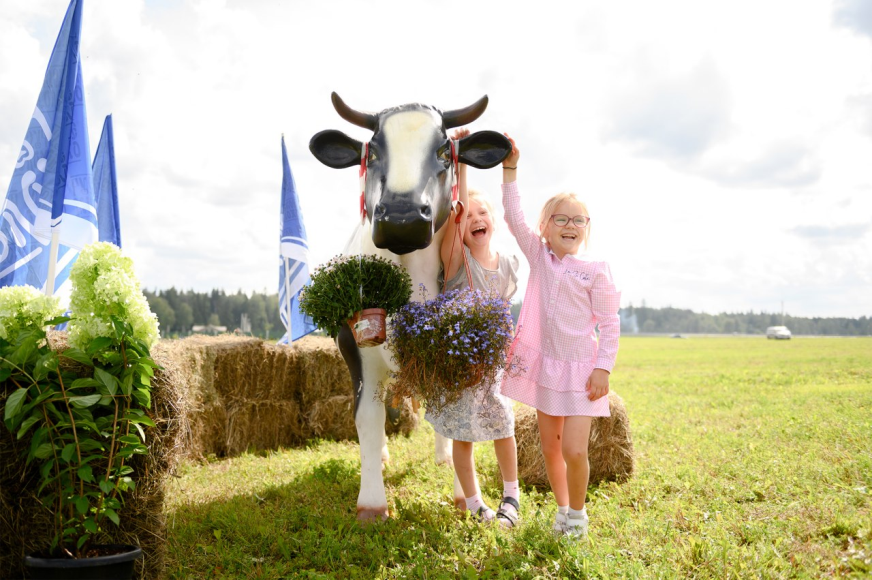 Московская область имеет все необходимые ресурсы для развития сельского туризма. 

Интерес к нему обусловлен относительно небольшими затратами и близостью к природе по сравнению с другими видами отдыха.
Основные направления агротуризма в МО:
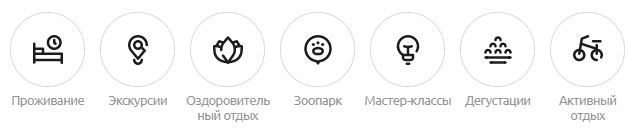 Проживание
Экскурсии
Оздоровительный отдых
Зоопарк
Мастер-классы
Дегустации
Активный отдых
16
Агротуризм – новое направление развития фермерства
Виды сельскохозяйственного производства крестьянских (фермерских) 
хозяйств в сфере сельского туризма в Московской области:
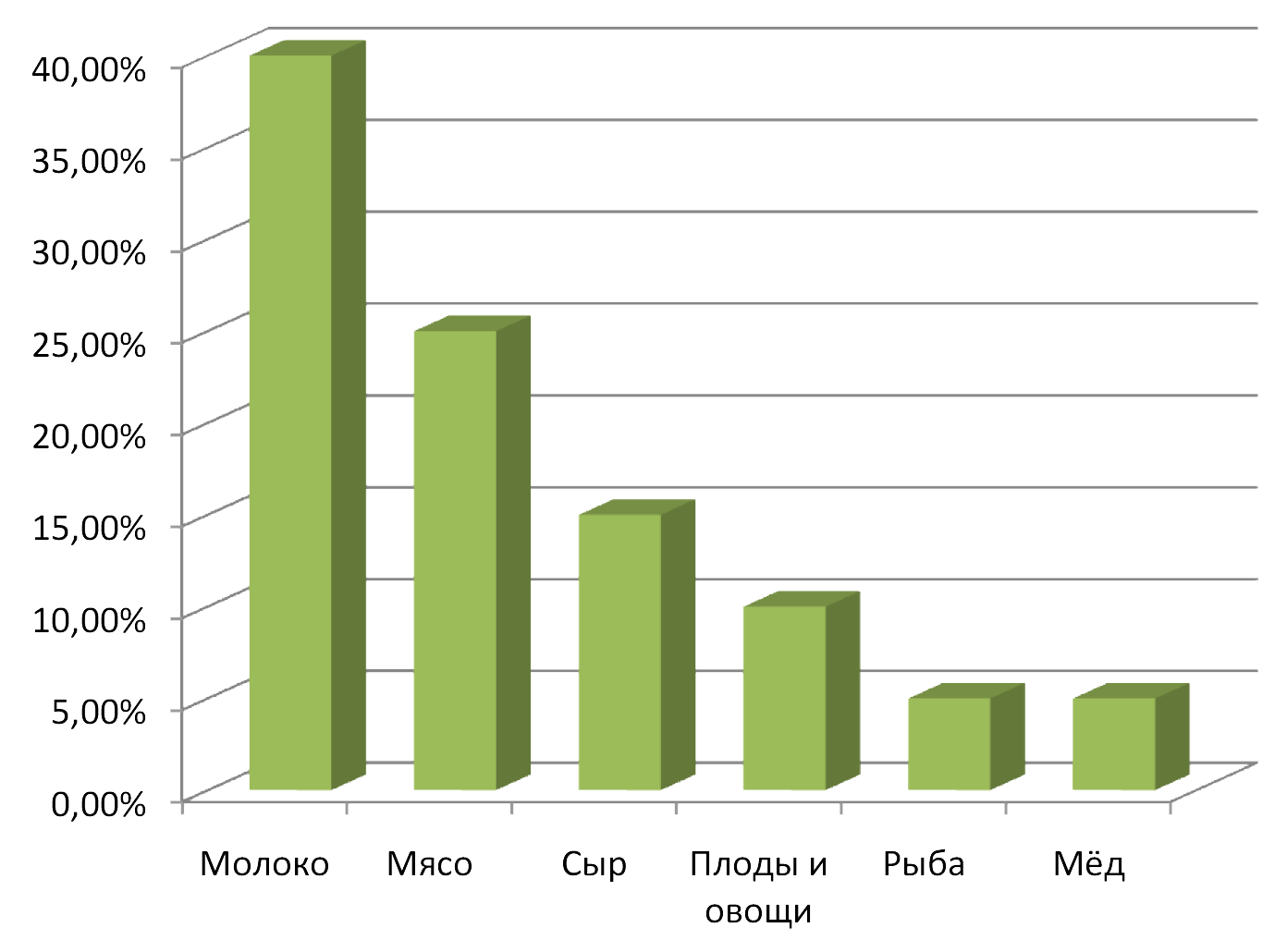 17
Агротуризм – новое направление развития фермерства
Страусиная ферма 
«Русский СТРАУС» (г.о. Серпухов)
КФХ «Ольгино» 
(г.о. Волоколамский)
К(Ф)Х «Северный Олень» 
(г.о. Орехово-Зуевский)
ИП глава КФХ Ройгас В.В. (г.о. Шаховская)
Интерактивные экскурсии по ферме, общение с животными
  Дегустация продукции
Корпоративный и семейный отдых
  Уроки животноводства
  Квесты и анимация для детей
  Мастер-классы
Проживание в домиках
 Верховая езда
 Русская баня
 Корпоративные мероприятия 
 Рыбалка, катание в упряжке
 Кафе в стиле русской избы
 Прокат снаряжения
 Продукты с фермы
Экскурсии по ферме
Фотосессии
Рыбалка
Стрельба из лука
Рыбалка, катание в   упряжке
Проведение детских   праздников
Одно из самых лучших и современных  хозяйств Московской области.
Хозяйство трижды получало грантовую поддержку от Минсельхоза Московской области (2 гранта на развитие семейной фермы и 1 грант на приобретение модульной сыроварни).
Экскурсии по ферме сыроварне
Мастер-классы для сыроделов
Фермерские продукты
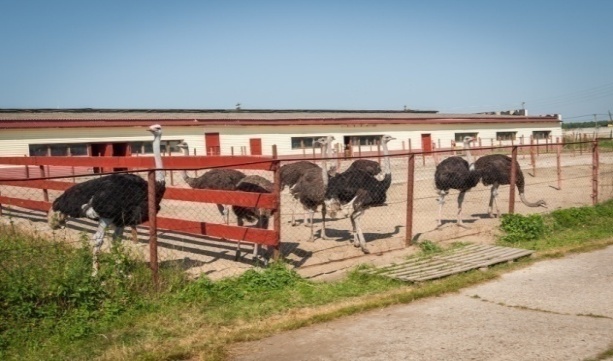 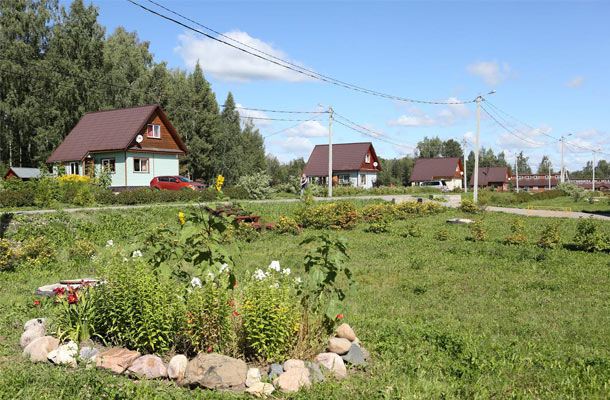 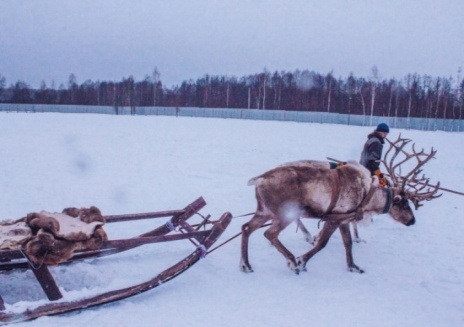 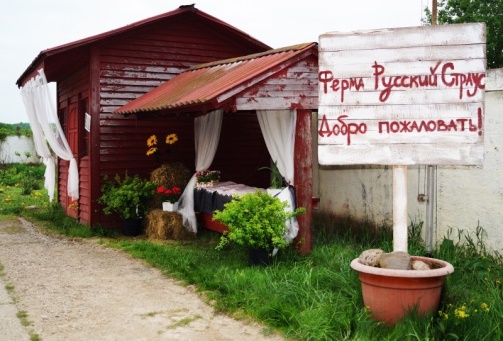 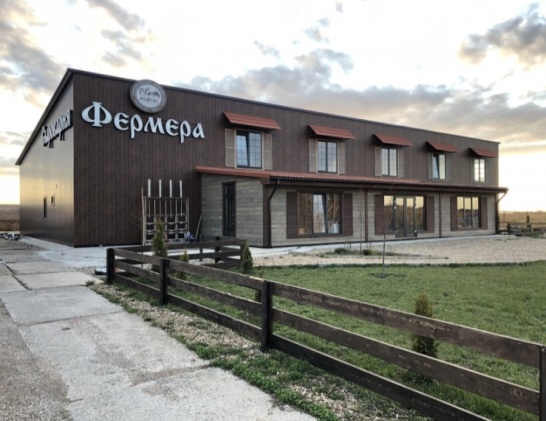 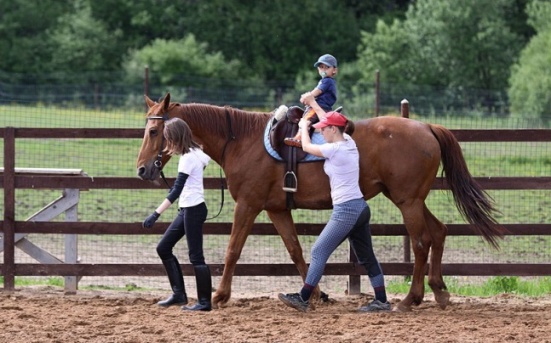 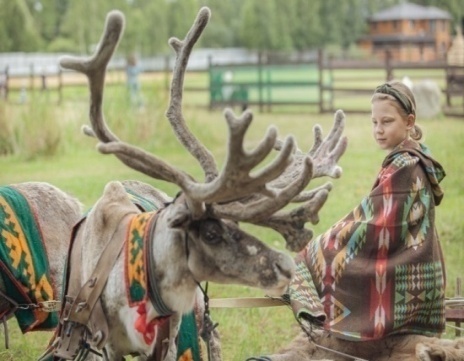 Агротуризм – новое направление развития фермерства
Информационная поддержка сельского туризма
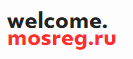 Туристический интернет-портал Московской области имеет раздел «Фермеры», в котором отображена информация о КФХ, развивающих сельский туризм.
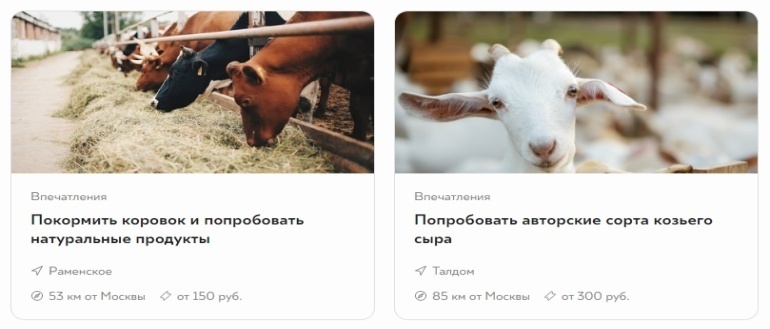 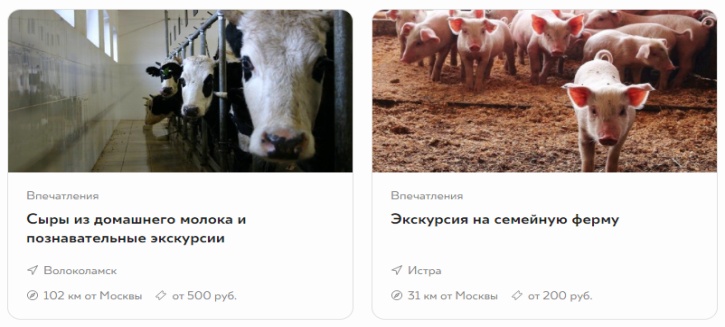 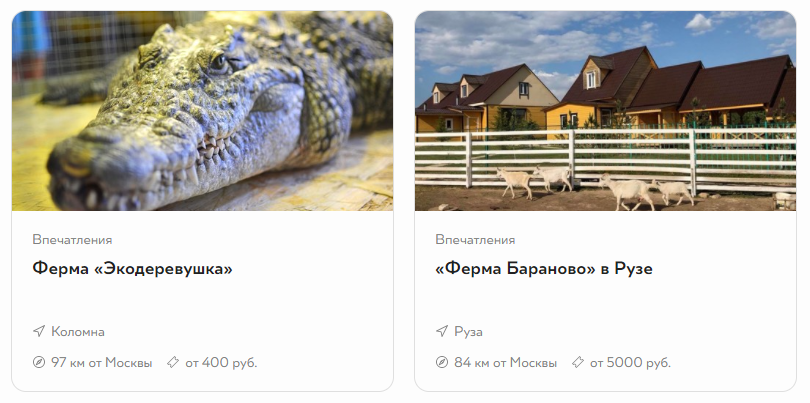 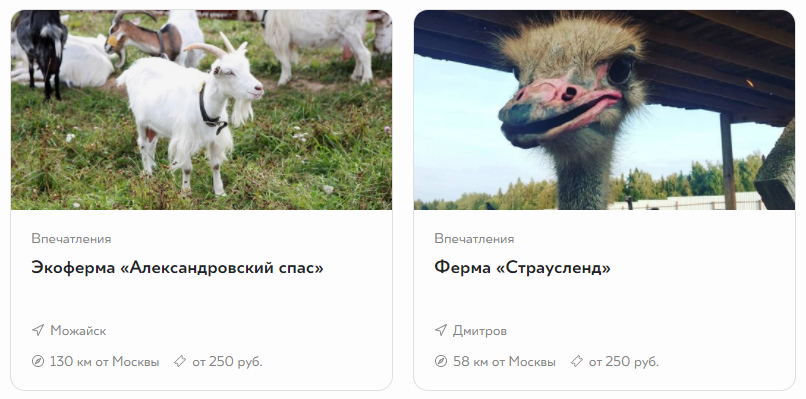 19
Развитие фермерства
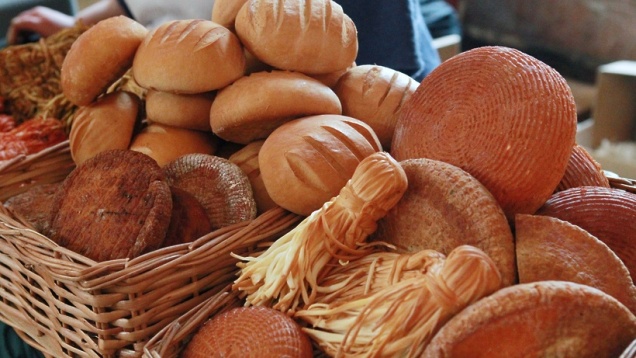 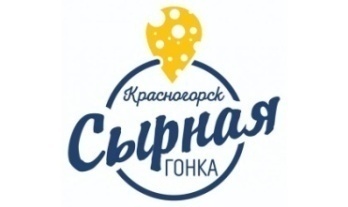 Гастрономический фестиваль
Сырная гонка в Красногорске
24.12.20 — 27.12.20
Свою продукцию представили
26 участников из 17 регионов России
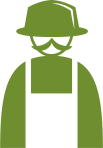 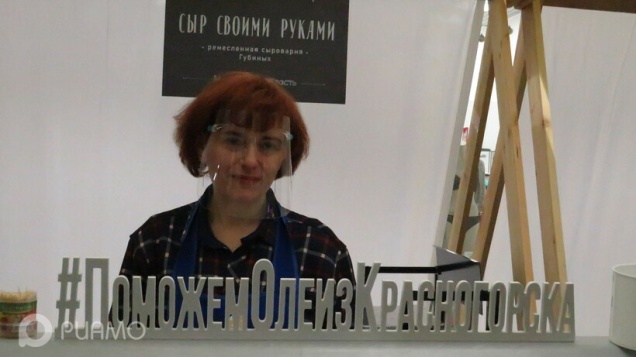 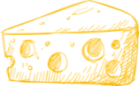 Продано более 1,5 тонн сыра
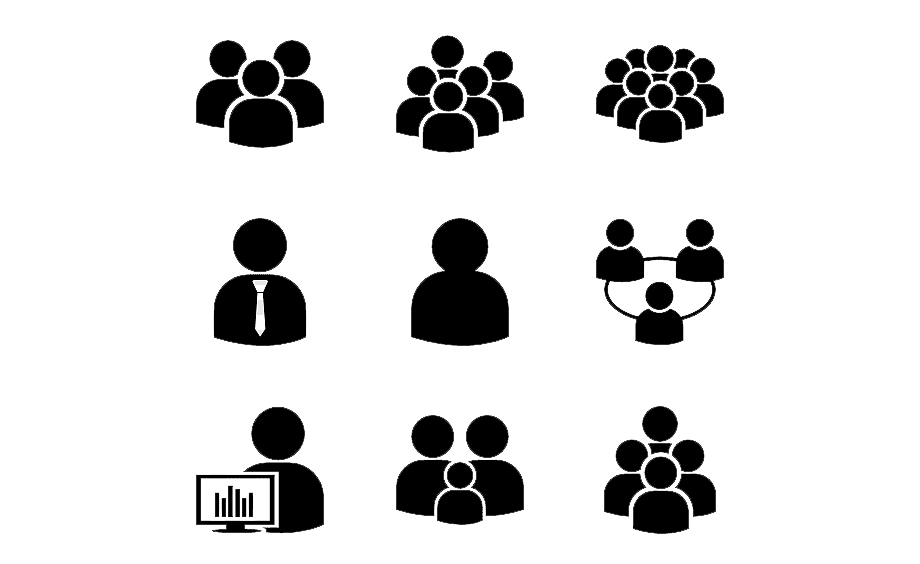 Посетителей более 5000 человек
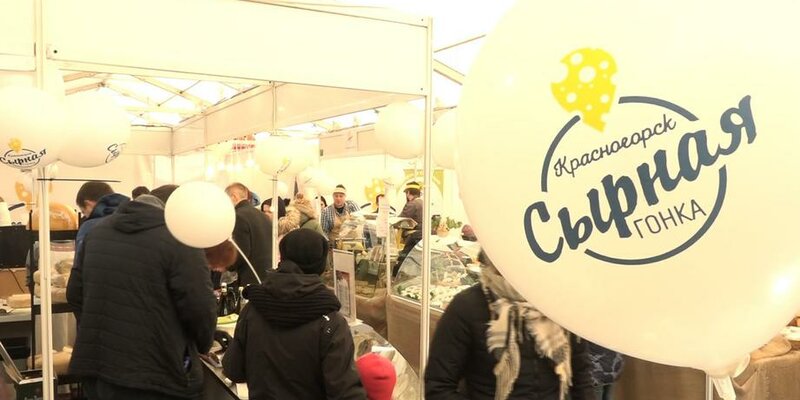 В рамках фестиваля прошла благотворительная акция 
по сбору средств на лечение юной жительницы Красногорска, которая страдает редким генетическим заболеванием. 
Все участники ярмарки перевели на эти цели 10% выручки.
#ПоможемОлеизКрасногорска
20
Агротуризм – новое направление развития фермерства
ПОБЕДИТЕЛЬ НАРОДНОГО ГОЛОСОВАНИЯ
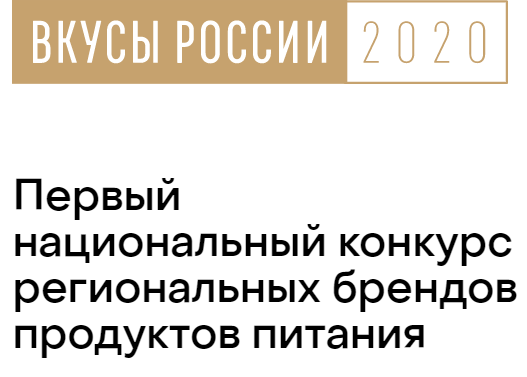 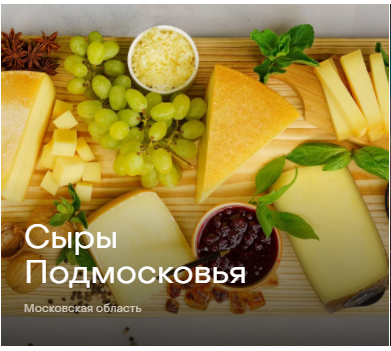 07.10.20 — 08.12.20
Первый 
национальный конкурс
региональных брендов
продуктов питания
40 ПРОИЗВОДИТЕЛЕЙ СЫРА ПОДМОСКОВЬЯ В ЗАЯВКЕ
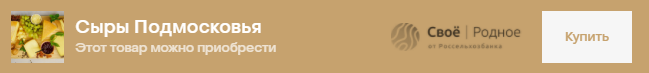 21
Агротуризм – новое направление развития фермерства
ЗАРЕГИСТРИРОВАНО: 61 К(Ф)Х МОПОТЕНЦИАЛ: 250 К(Ф)Х МО
МИНИСТЕРСТВО СОЗДАЕТ 
3D-ПАНОРАМУ АПК МО:
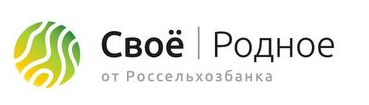 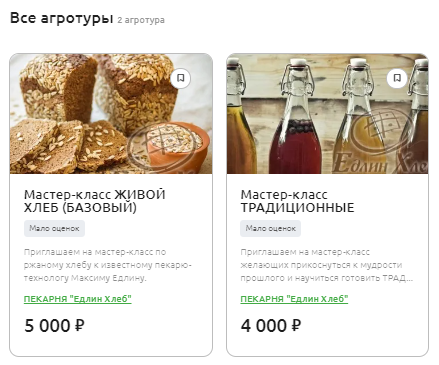 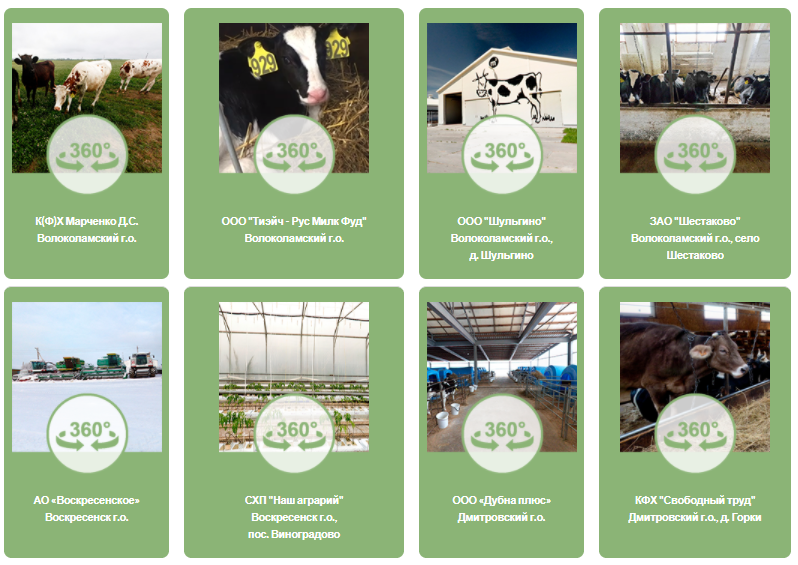 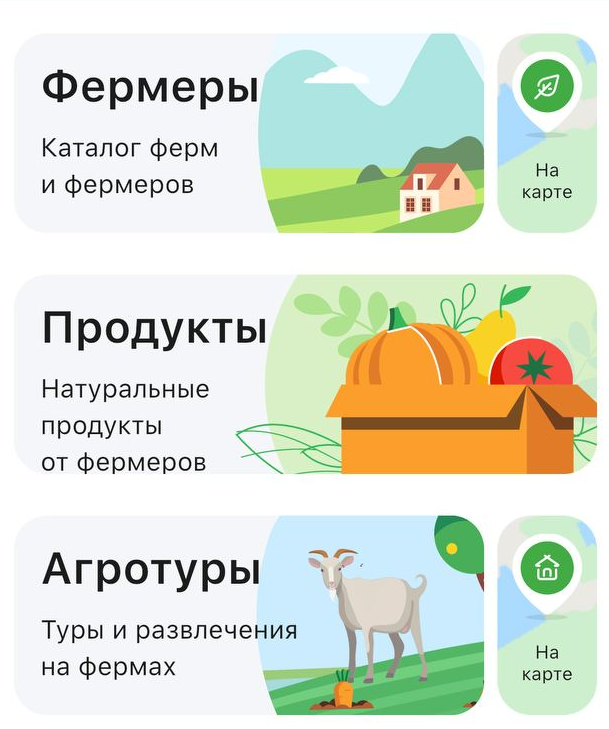 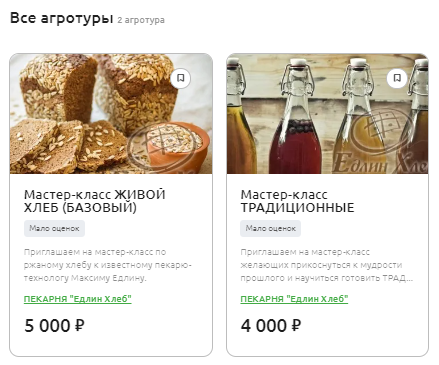 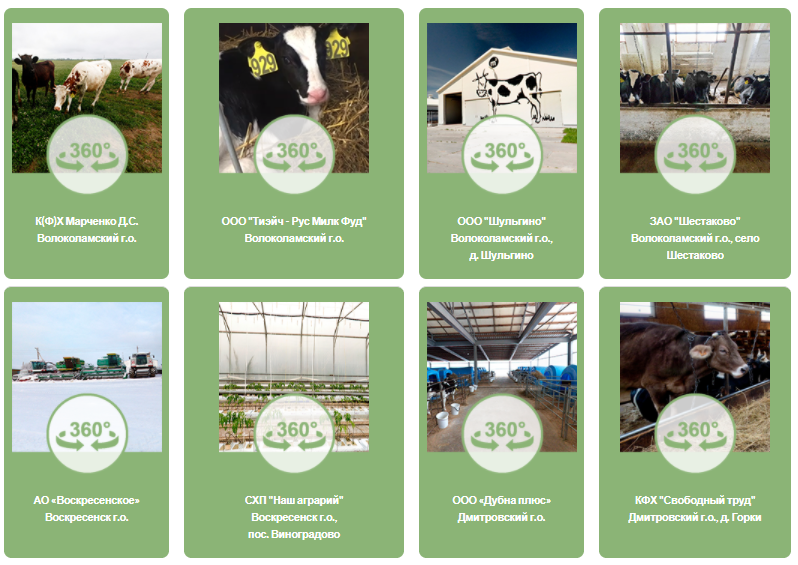 22
Фито - санитарное благополучие. Борщевик Сосновского
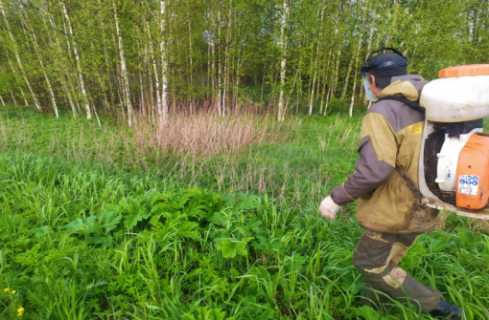 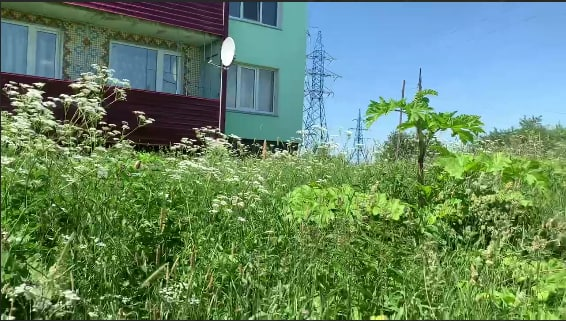 ОБЩАЯ ПЛОЩАДЬ ПОРАЖЕНИЯ 
СОСТАВЛЯЕТ
более 40 тыс га
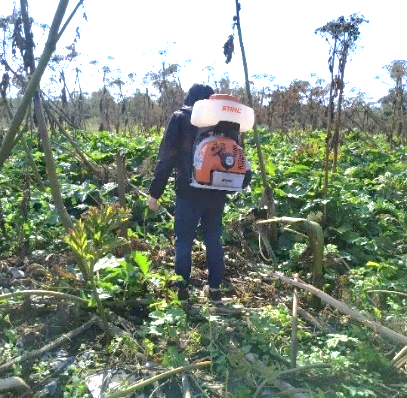 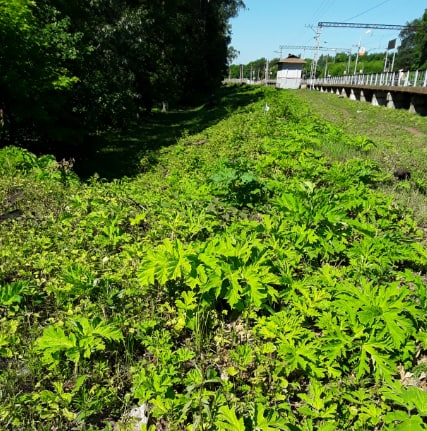 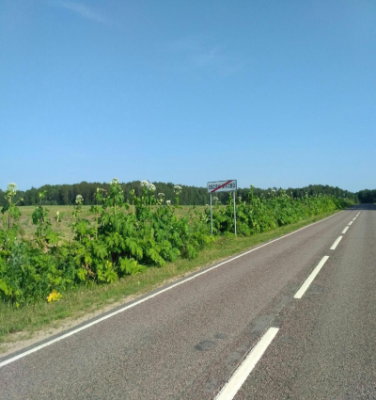 территории обрабатываются ежегодно с 2019 г
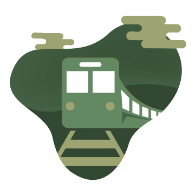 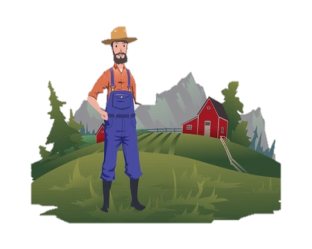 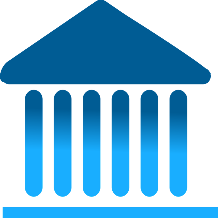 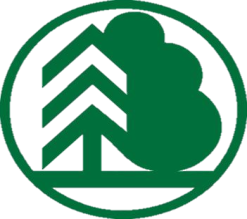 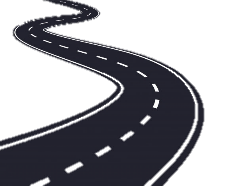 23
МУНИЦИПАЛЬНЫЕ ТЕРРИТОРИИ
ЧАСТНЫЕ ЗЕМЛИ
ЛЕС
ДОРОГИ
РЖД
Фито - санитарное благополучие. Борщевик Сосновского
КАРТА ПОРАЖЕННОСТИ МО
НАИБОЛЬШАЯ КОНЦЕНТРАЦИЯ НА СЕВЕРО-ЗАПАДЕ
Борщевик Сосновского  – самовозобновляемое растение.Его семена живут в земле до 8 лет. Ровно столько длится период его полного истребления.
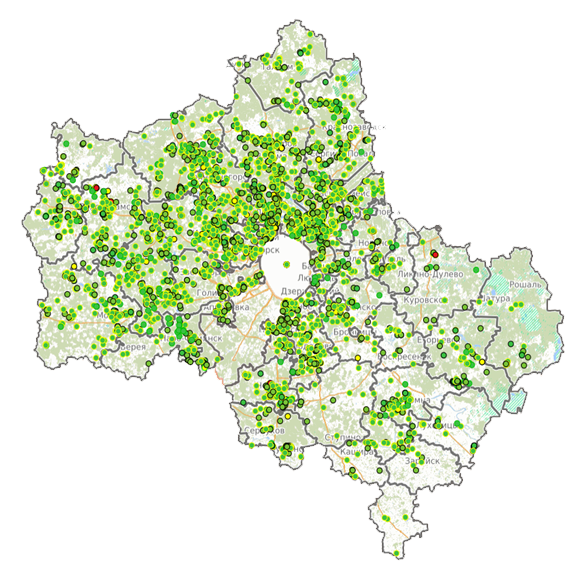 В течение одного сезона (май – август) борщевик должен обрабатываться не менее трех раз.
В 2020 г введено в оборот всего 60 200 га земель с/х назначения, из них 4 026 га с/х земель, пораженных борщевиком Сосновского
24
Пандемия. Цены. Масочный режим
Начало пандемии
с прилавков магазинов пропадают многие продовольственные товары
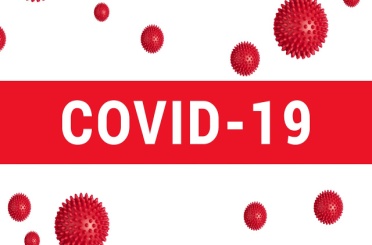 вводятся меры по проведению обязательной дезинфекции на торговых объектах
МАРТ 2020
возникает дефицит масок
Разгар пандемии
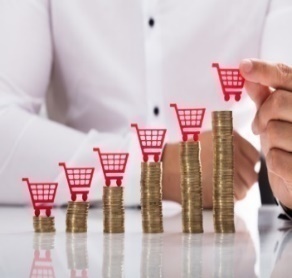 вводится обязательный масочный режим
ОКТЯБРЬ 2020
растут цены на социально значимые продукты питания в течение всего года, особенно резкий рост  -  в октябре
25
Пандемия. Цены. Масочный режим
Результат проведённой работы - СОКРАЩЕНИЕ НАРУШЕНИЙ
НАЛИЧИЕ СОЦИАЛЬНО ЗНАЧИМЫХ ТОВАРОВ НА ПОЛКАХ
за период с марта по апрель
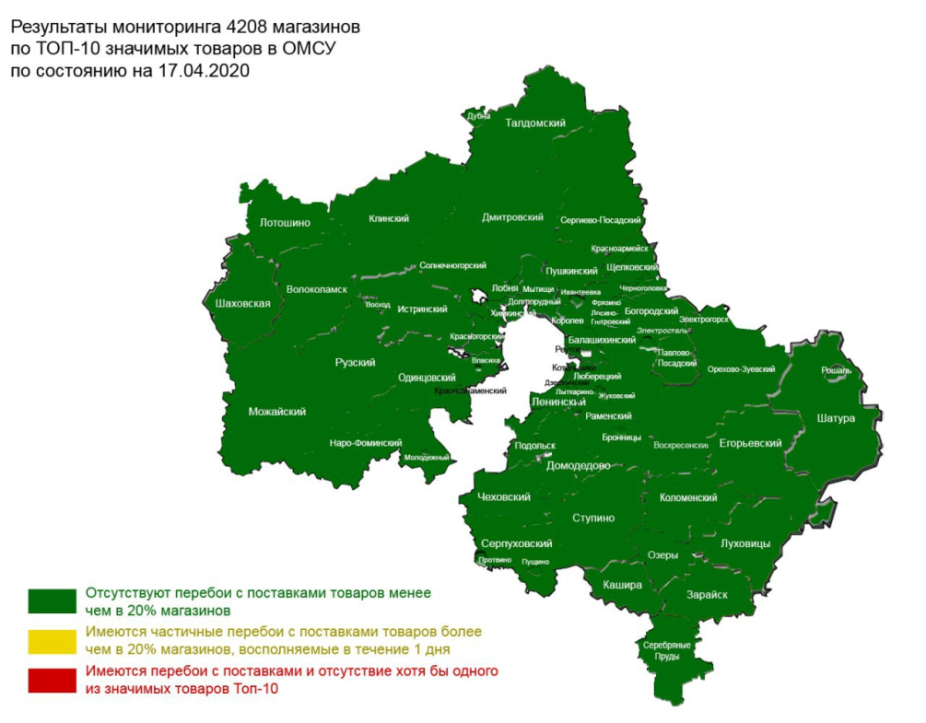 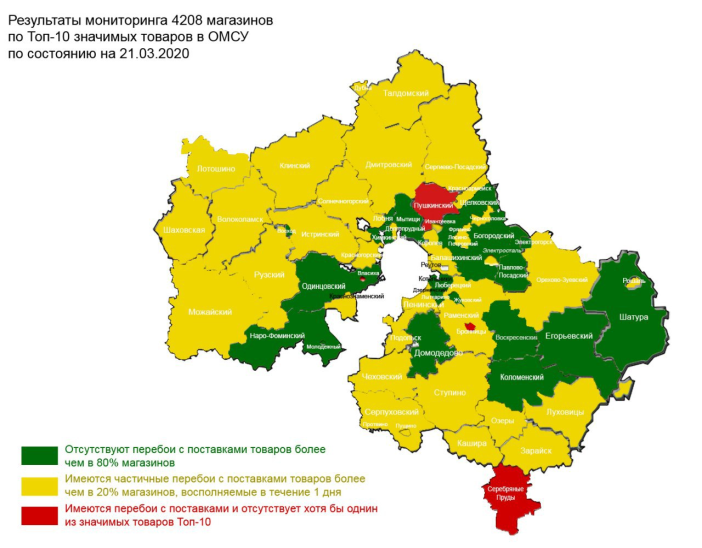 БЫЛО 21.03.
26
СТАЛО 17.04.
Пандемия. Цены. Масочный режим
Результат проведённой работы - СОКРАЩЕНИЕ НАРУШЕНИЙ
СОБЛЮДЕНИЕ МЕР ПО ПРЕДОТВРАЩЕНИЮ РАСПРОСТРАНЕНИЯ ИНФЕКЦИИ 
за период с марта по ноябрь
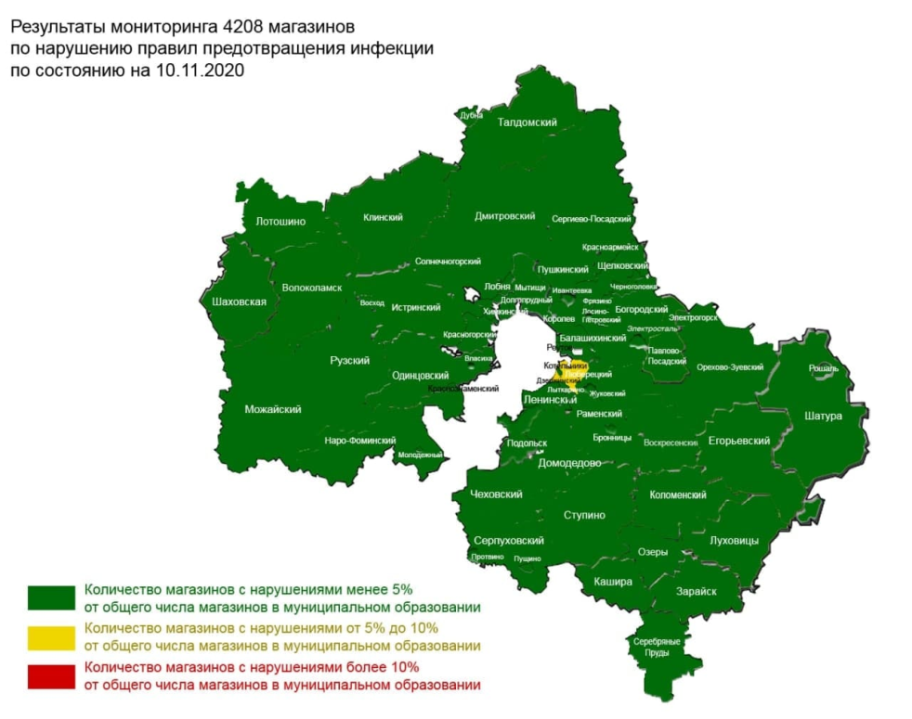 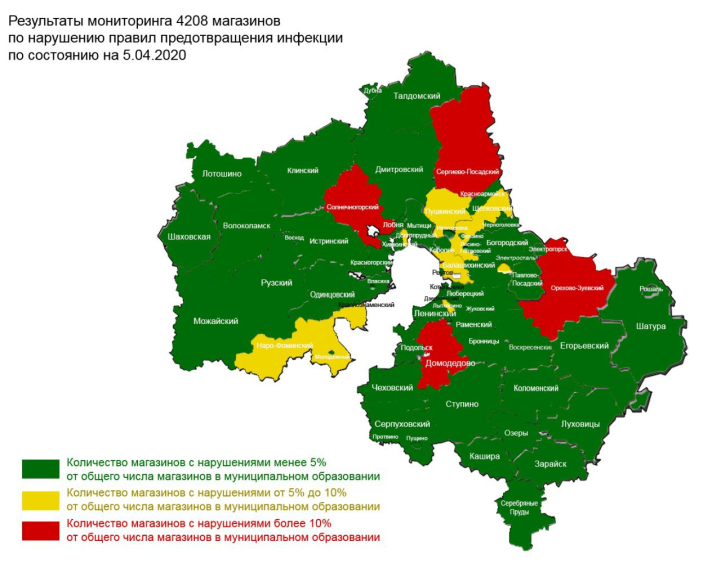 БЫЛО 05.04.
СТАЛО 10.11.
27
Пандемия. Цены. Масочный режим
ИЗМЕНЕНИЕ СРЕДНИХ ЦЕН
за период с марта по конец декабря по группе социально - значимых товаров
09 декабря 2020 года Президент РФ В.В. Путин в ходе совещания по экономическим вопросам озвучил проблему роста цен на социально значимые продукты питания. Он подчеркнул, что необходимо позаботиться о благополучии людей и принять все необходимые меры в течение недели
На 25 декабря 2020 года 212 организаций торговли МО присоединились к Соглашениям о принятии мер по снижению и поддержанию цен на масло подсолнечное  и сахар-песок белый российского производства
САХАР
МАСЛО
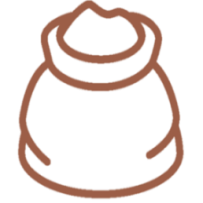 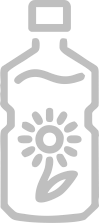 110 руб /л
46 руб /кг
28
Потребительский рынок
РЕЗУЛЬТАТЫ 2012 - 2020 гг.
29
Цифровизация деятельности Минсельхозпрода МО в 2020 году
На Геопортале Подмосковья заявитель может ознакомиться со свободными для предоставления землями сельскохозяйственного назначения, провести агроанализ своего участка;
РГИС содержит сведения о агрохимическом составе почв на  территории Подмосковья и о выданных за период 2016-2020 паспортах плодородия земельных участков. Созданы тематические слои: Карты хозяйств Подмосковья.
Геоинформационная база данных земель сельскохозяйственного назначения Московской области
Личный кабинет сельскохозяйственного товаропроизводителя
82% субсидий по поддержке сельскохозяйственных производителей, переведены в электронный вид.
Комплексная автоматизированная система учета деятельности государственных учреждений ветеринарии Московской области
К интерактивной карте «Здоровая ферма», разработана интерактивная карта выявления очагов бешенства на территории Московской области. Создано мобильное приложения для оперативного оповещения ответственных лиц о случаях наложения и снятия карантинных ограничений, снижения поголовья сельхозживотных на отдельных территориях и т.д.
В  РГИС внесены данные об объектах и образуемых ими зонах запрета продажи алкогольной продукции; РГИС информирует заявителя о нахождении объекта в зоне запретов и ограничений продажи алкоголя;
На портале услуг реализован  функционал загрузки фото и видео материалов об объекте торговли.
Цифровизация в области розничной продажи алкогольной и спиртосодержащей продукции
Цифровизация в области технического состояния и эксплуатации самоходных машин и других видов техники, аттракционов
Оцифровка в РГИС и опубличивание данных об аттракционах;
Оцифровка в РГИС и опубличивание мест выявления нарушений.
Как следствие, удалось снизить количество недовольных граждан на 24%